7
Pot-in-Pot refridgerator
Natália Ružičková
Task
The ‘pot-in-pot refrigerator’ is a device that keeps food cool using the principle of evaporative cooling.
It consists of a pot placed inside a bigger pot with the space between them filled with a wet porous material, e.g. sand.
How might one achieve the best cooling effect?
Low temperature
Fast cooling
2
Mechanism
Wet porous material:	Evaporation  latent heat  cooling
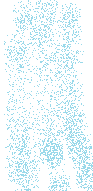 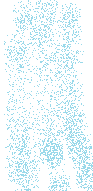 Heat transfer from the environment
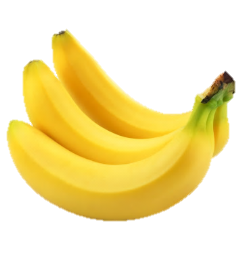 Equillibrium:
3
Preliminary Experiment
Porous material: sand
Works, but could be better
4
Evaporation requirements
Must be wet	(capillarity)

Exposed to air flow
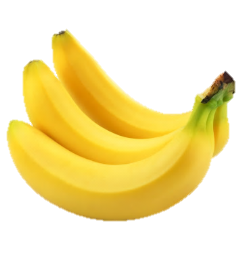 5
Sand: a granular material
6
Big granules:
 Better airflow
 Water drains down

Small granules:
 Can soak with water
 Little space for airflow
Other kind of porous material:		Cloth
Gets soaked with water

Can be exposed to air flow on sufficient area
7
Cloth vs. sand: the difference
We havea working refrigerator
8
A working refrigerator
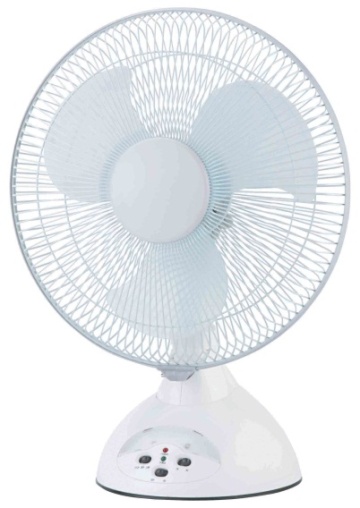 Liquid (water)	 for evaporation
Airflow
Porous material: cloth
Inner pot
Outer pot
Content
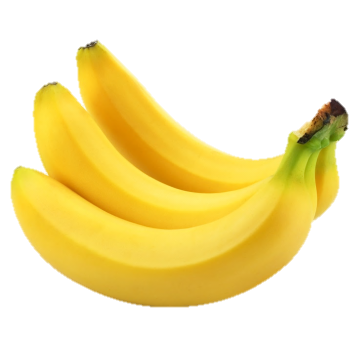 9
Task
“How might one achieve the best cooling effect?”



Simple model of the cooling
Experimentally verify & optimize
Estimate the best possible cooling
Low temperature
Fast cooling
10
Model of the cooling
Model of the cooling effect
12
Model of the cooling
Calorimetry:



		Final temperature drop:
	
		Speed of cooling:
13
Experimental verification& investigation
1. High vs. low outer pot
15
High vs. low pot: final temperature
Both models:
the same terminal temperature
16
High vs. low pot: rate of cooling
Low outer pot:
Less water  smaller thermal capacity	 faster cooling
17
2. Size and shape of the fridge
Terminal temperature:

			Independent of size/shape

Speed of cooling:

			Independent of size/shape
Empty refrigerator:Proportional to surface area
18
Effect of different sizes
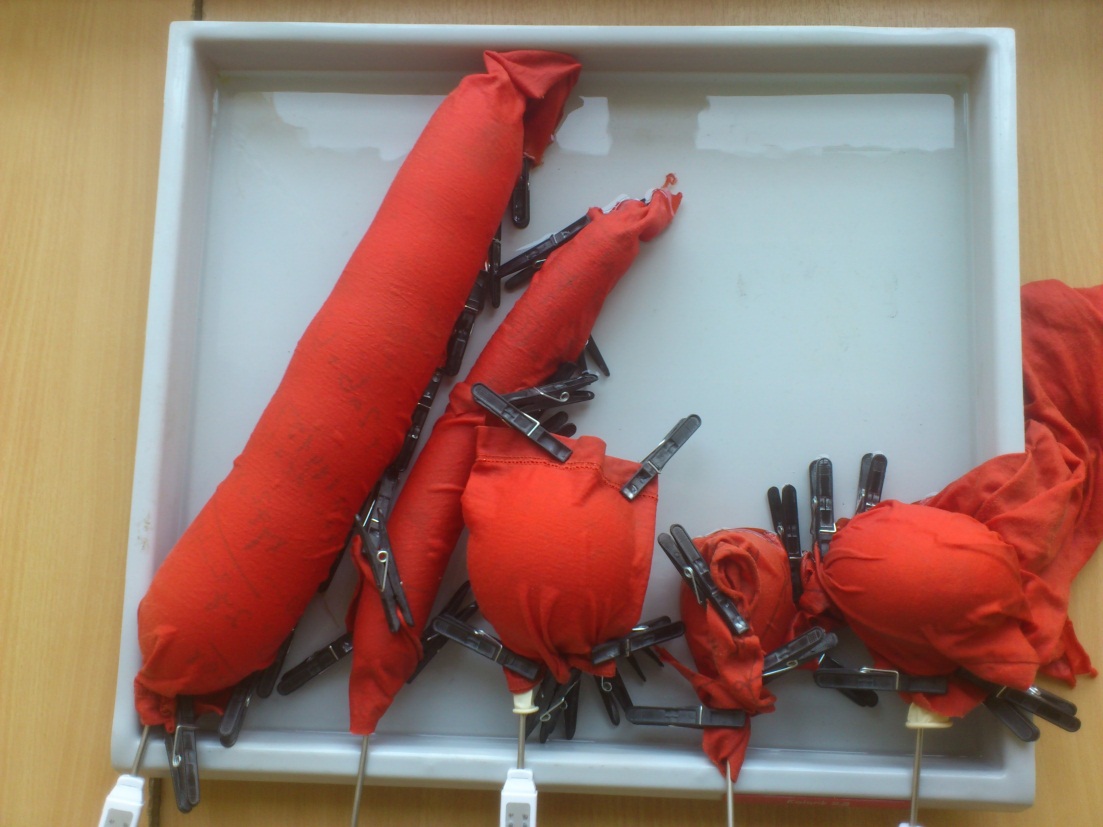 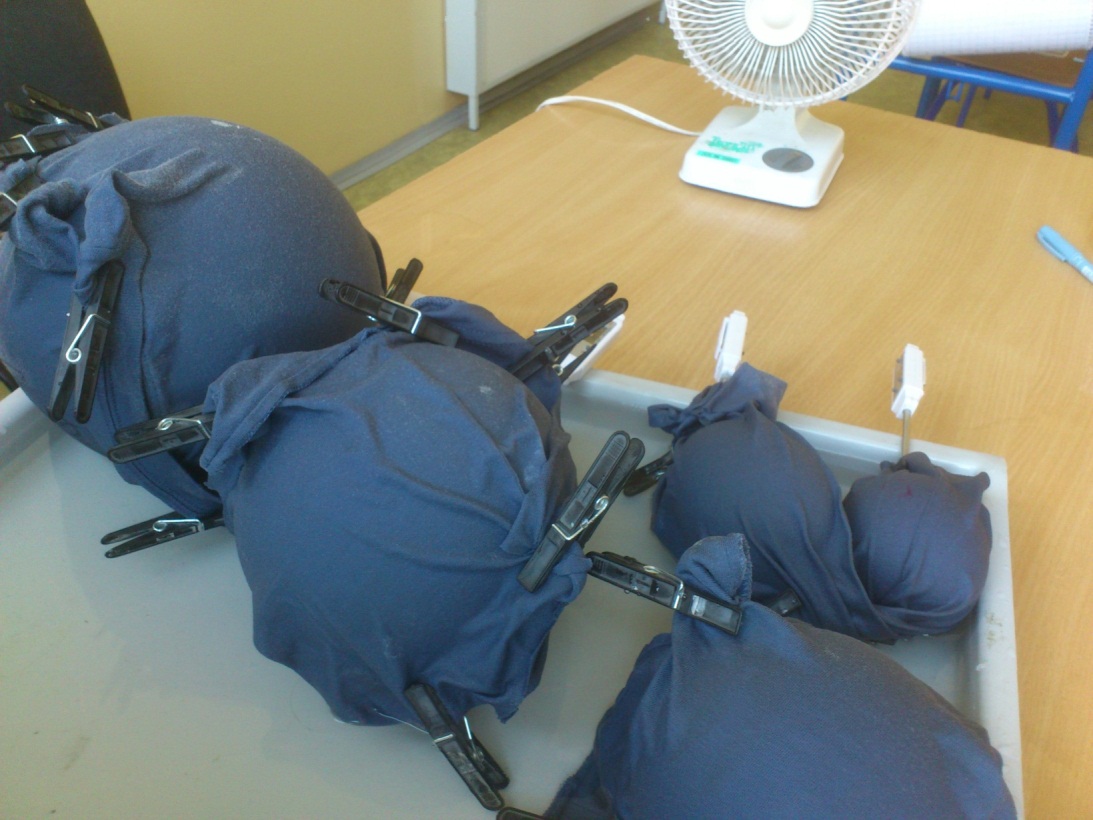 19
Effect of different size
20
Effect of different shapes
Size and shape of an empty fridge:
No effect on cooling
21
3. What’s inside
Terminal temperature:

			Independent of content

Speed of cooling:

			High capacity  slower cooling
22
Changing heat capacity of the fridge
Sand, slower cooling
Bigger capacity  slower cooling

No effect on final temperature
Air, quicker cooling
Water, slowest cooling
23
4. Different liquid
Terminal temperature:

		Grows with volatility & latent heat

Speed of cooling:

		Independent of liquid		(only a small capacity difference)
24
Water VS. Etanol:
More volatile liquid	 lower terminal temperature
25
Water vs. ethanol: exponential fit
Water
Ethanol
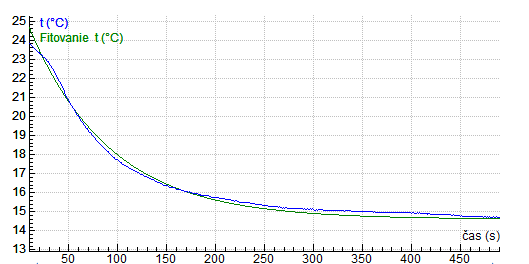 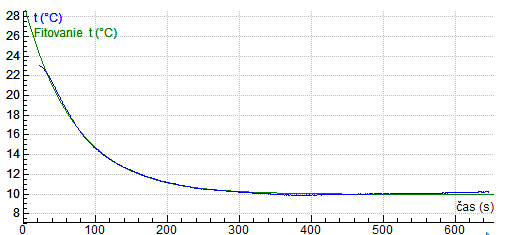 Different liquids  similar speed of cooling
Slight difference: different thermal capacity
26
What is the best possible effect?
Minimal temperature estimation
Analogical phenomenon:Assman psychrometer

Wet and dry thermometer

Wet is cooler due to evaporation

Equilibrium state:

Solution:
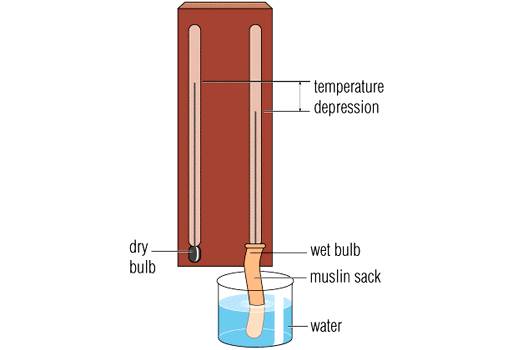 Sufficient airflow
28
Wet bulb vs. refrigerator
We can get closeto the theoretical minimum
29
Minimal achievable temperature
30
Best cooling effect
Sufficient air flow
Maximize the area of evaporation
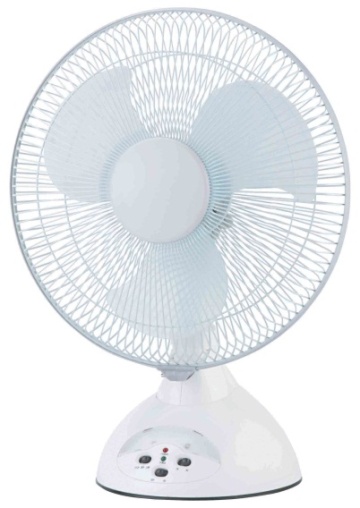 Minimal temperature
volatile liquid with low concentration in air (eg. Ethanol)
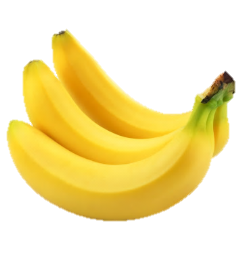 speed
Minimise thermal capacity of the fridge (eg. Low outer pot)
31
Thank you for your attention
32
APPENDICES
Assman psychrometer theory
Assumptions:
Air cools to Tfridge; vapor pressure saturates
	(thanks to fast airflow)
Equilibrium of heat flow:




Numerically solve for
	(complicated function          )
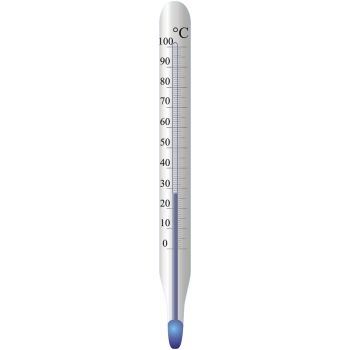 Wet bulb
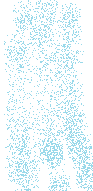 34
Extra measurements
Airflow importance
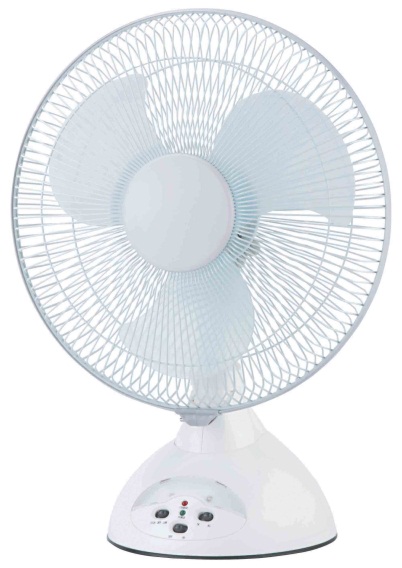 36
Water vs. ethanol:Rate of evaporation
 Ethanol: more volatile
37
Do we need cloth or not?
38
What is the best material for cloth?
39
Why the type of cloth does NOT matter?
1) Water fills gaps
2) Water soaks
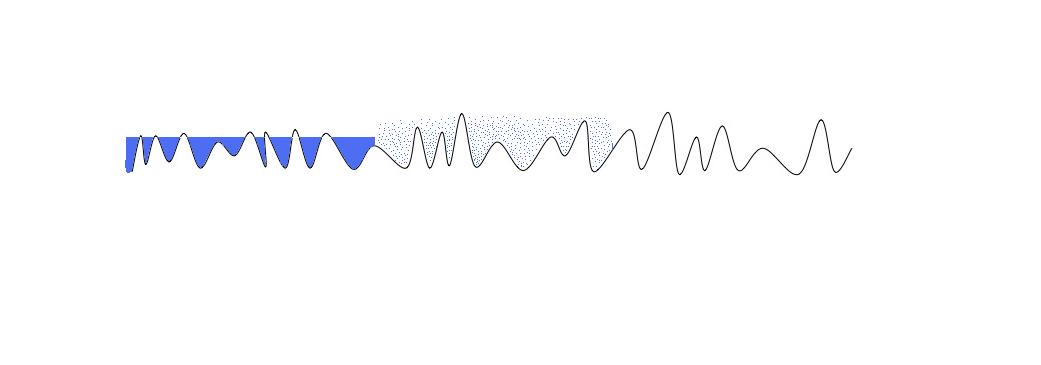 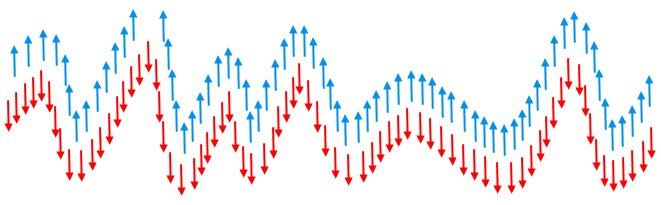 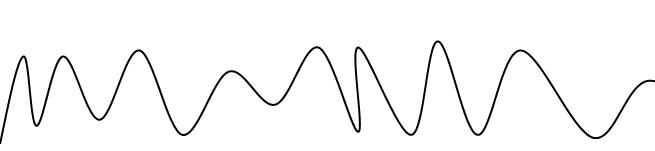 Water fills gaps.

The surface of water = the area of evaporation
 The same as normal cloth
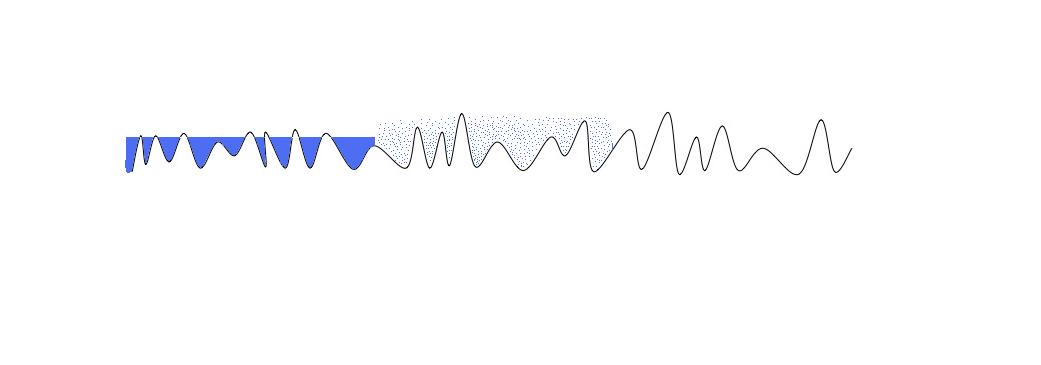 Area of evaporation  
= 
area through which heat gets in
Equilibrium temperature doesn’t change
40
Effect of different sizes
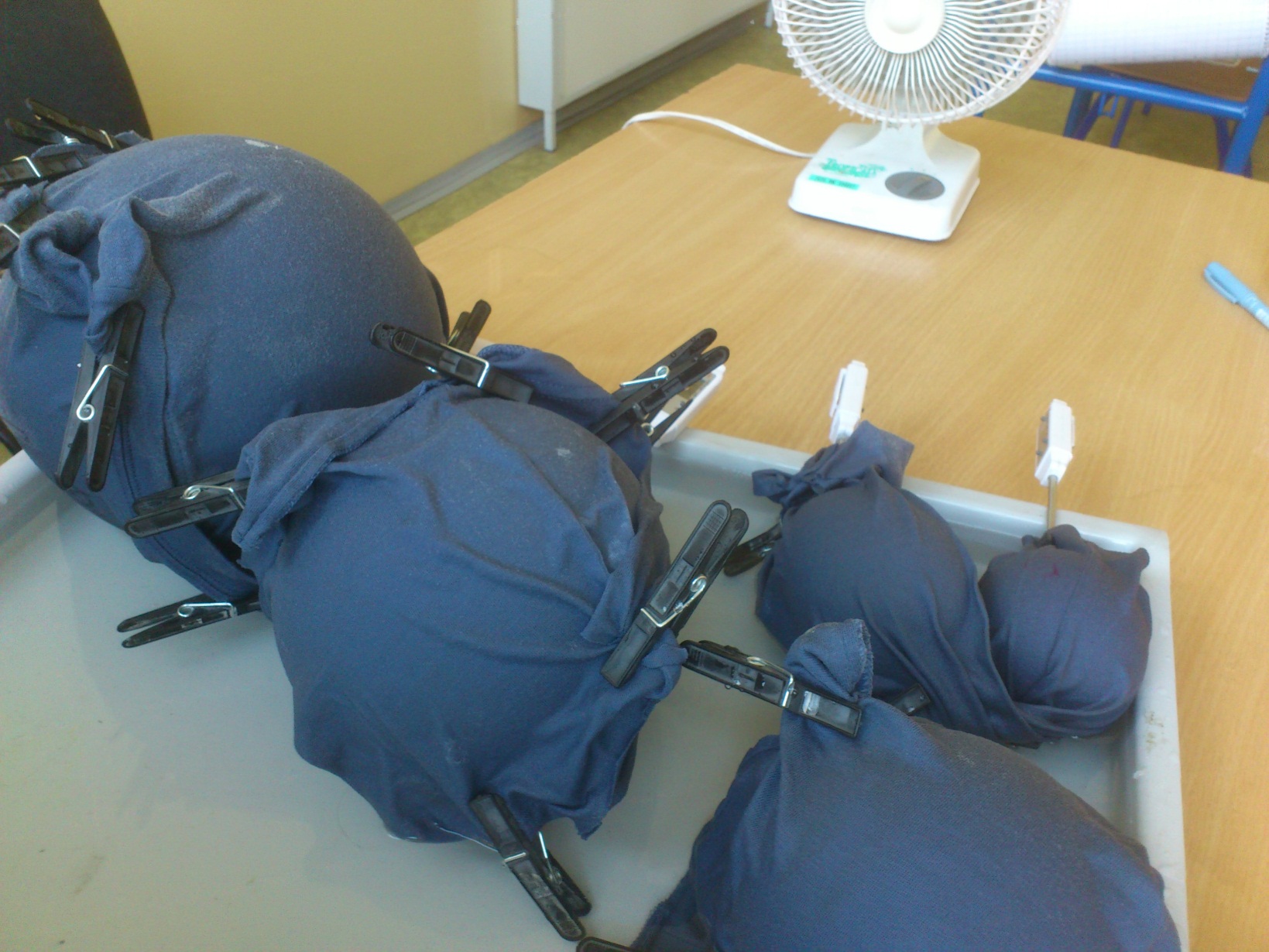 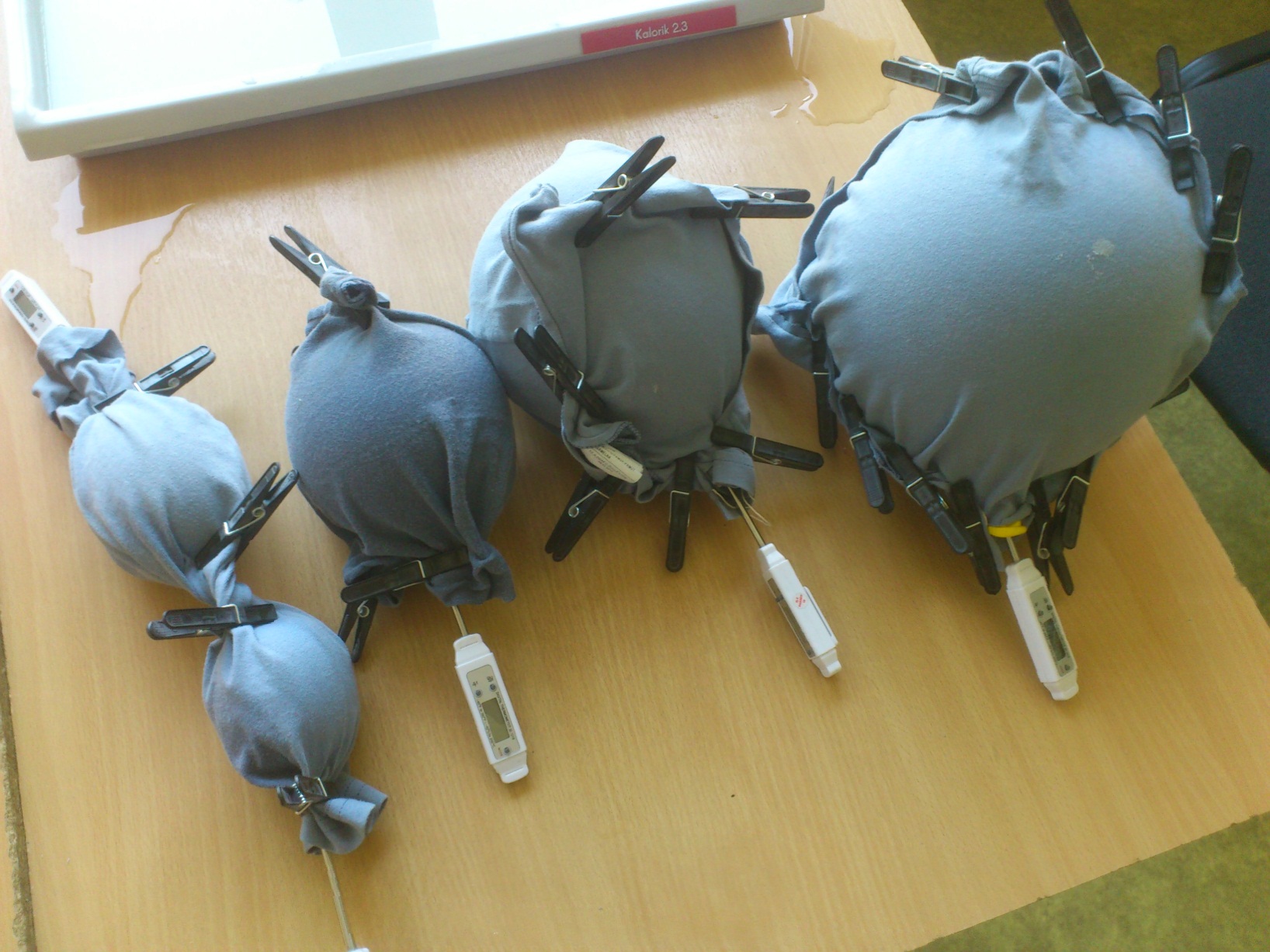 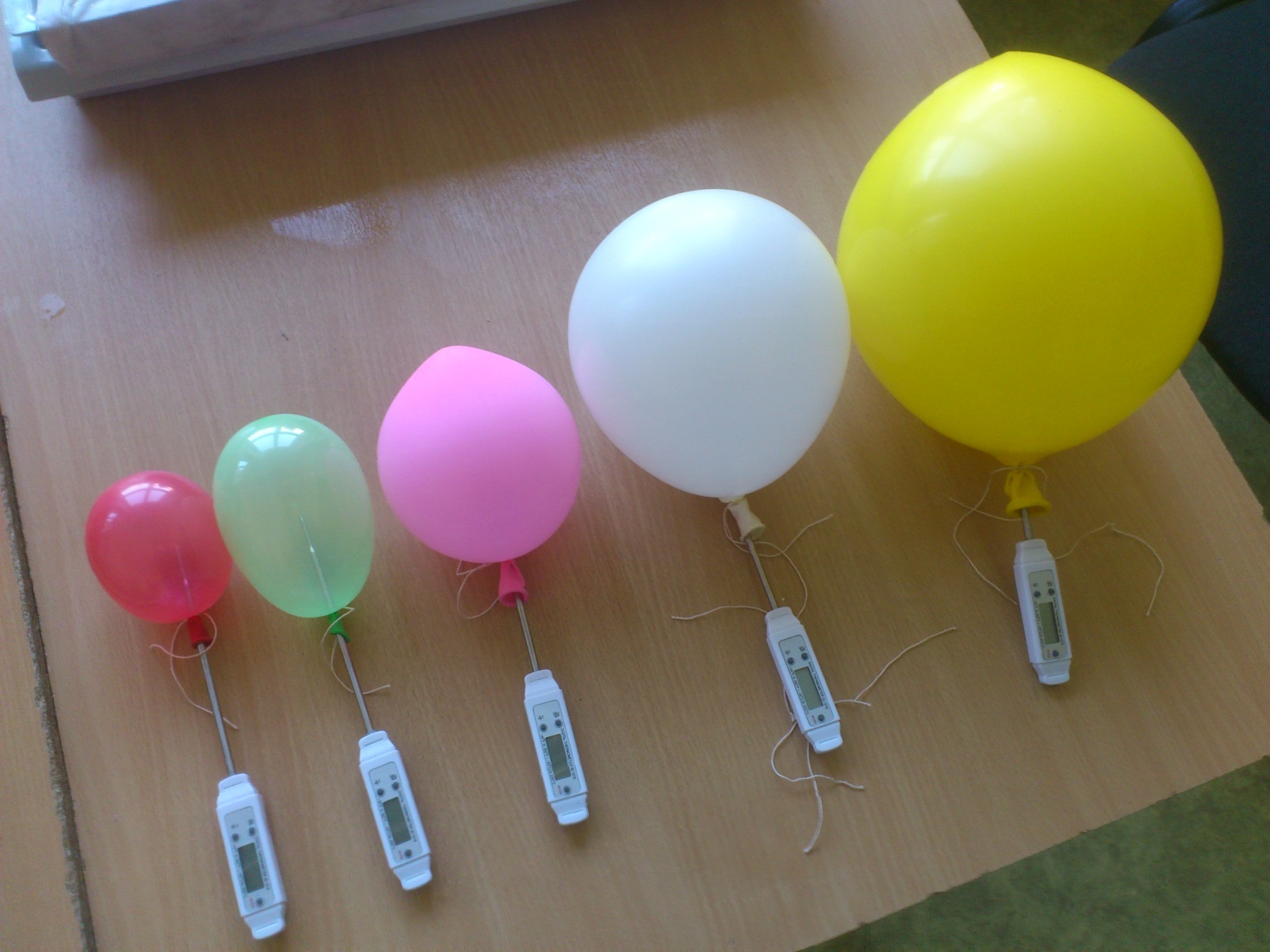 41
Effect of different shapes
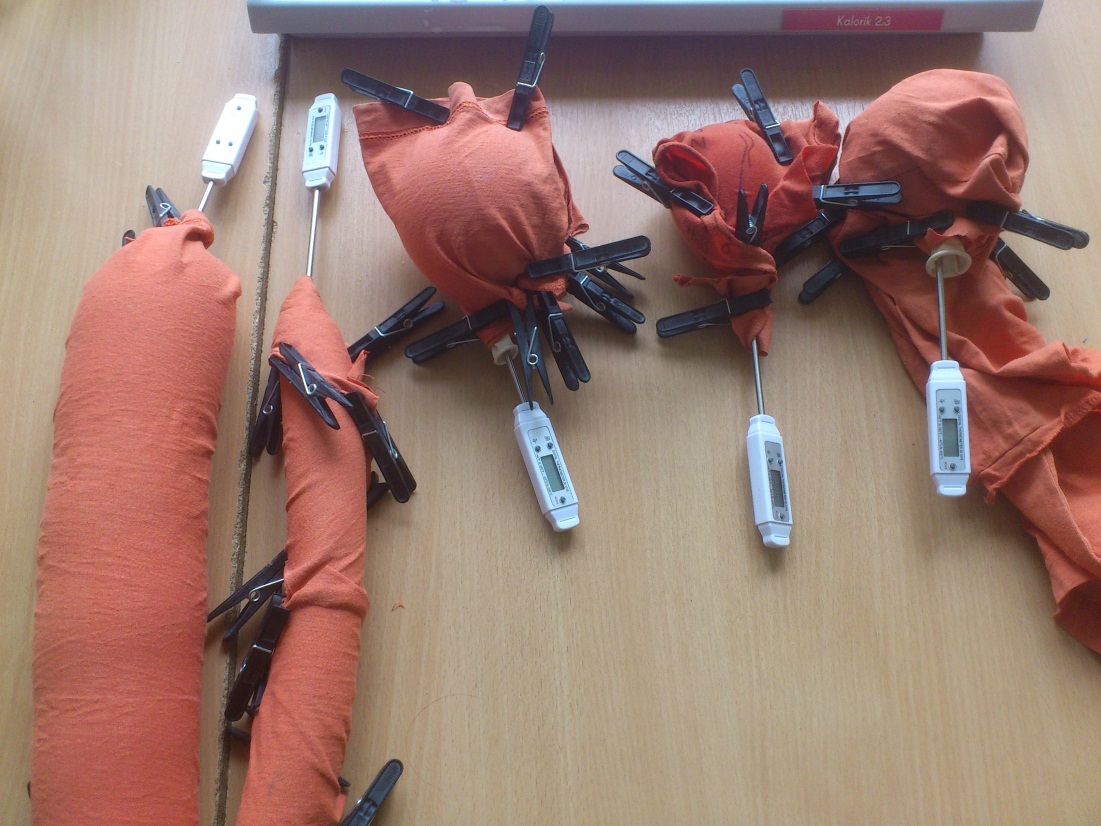 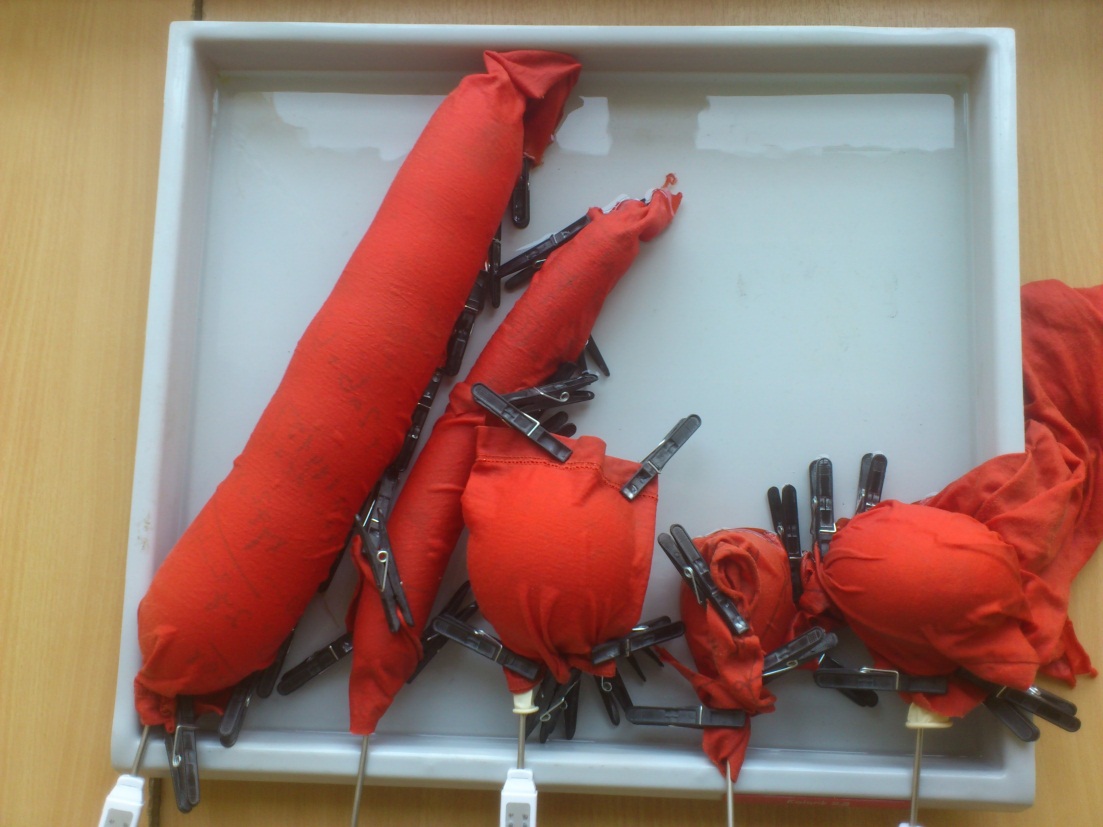 42
Our refrigerator
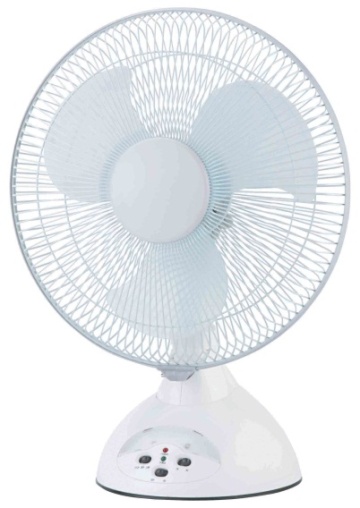 43
Covered VS uncovered areas
Uncovered areas  heat gets in

Covered areas
 Evaporation + heat gets in
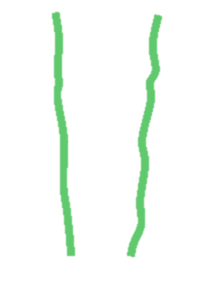 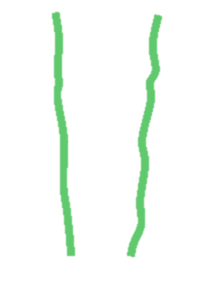 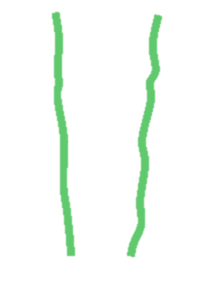 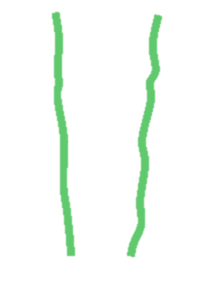 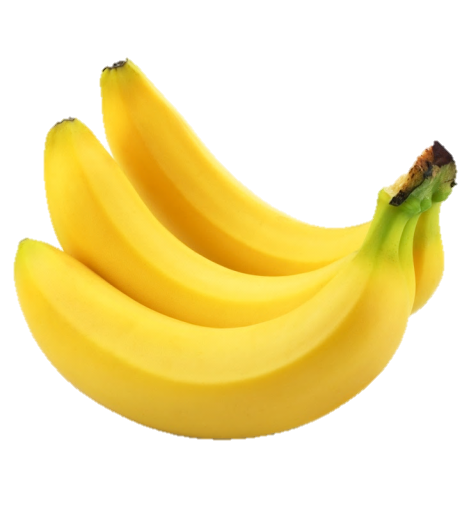 Height of cloth
44
Does area of cloth matter?
Whole fridge must be covered
45
Why istn’s the second pot needed?
only requirement for fridge’s surface


…ISOLATED AREAS MUST BE UNCOVERED WITH CLOTH

So that area of evaporation 
=
 area trough heat gets in
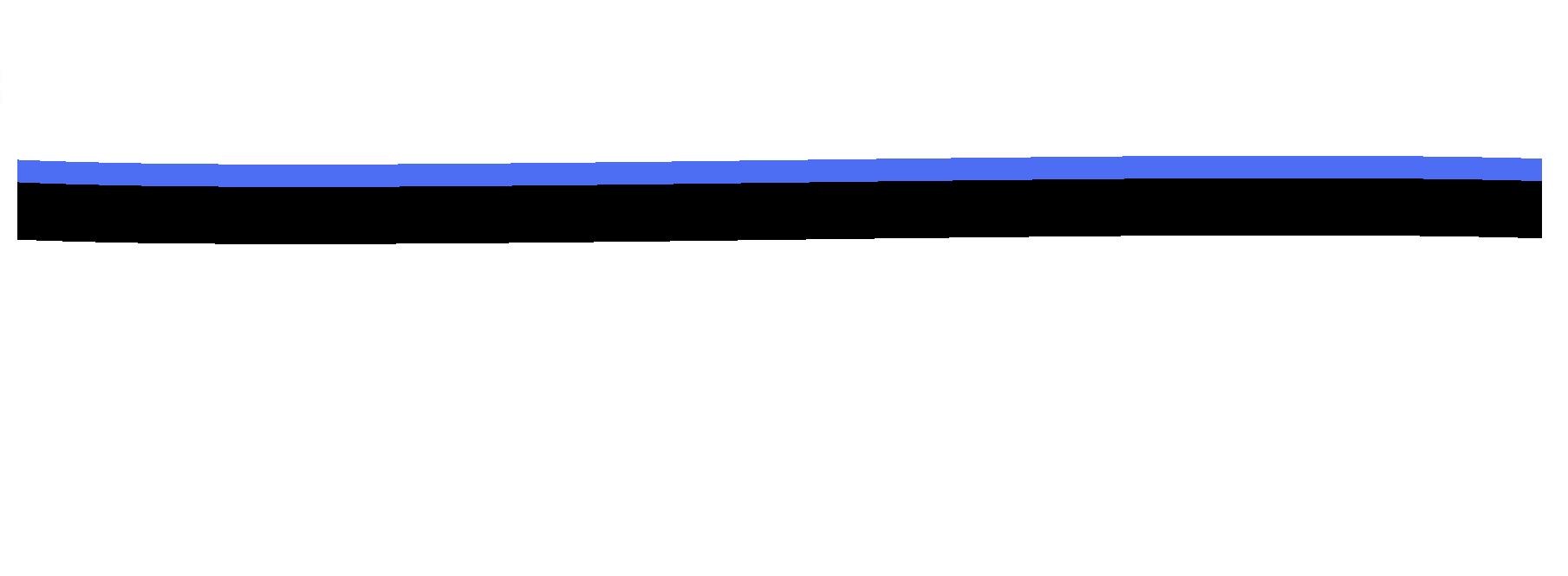 Area of evaporation  
= 
area through which heat expands


We do not need the second pot
46
Speed of cooling
k1= ability of liquid to evaporate [kg/m3]
k2= part of air which cools down [J/Km3]
1/tau
Properties of liquid
Temperature difference
47
Assman psychrometer: theory
Equillibriumof heat flow:




Air cools to Tfridge; vapor pressure saturates:
48
Assman psychrometer: theory
Surrounding air:
Transfers heatto the cloth:

Absorbs water vapor(heat used for evaporation)

Equilibrium (terminal temperature):
49
Minimal T: theoretical estimation
Terminal temperature:





Numerically solved for        
(complicated function          )
50
Conclusion – What should the most effective refrigerator look like?
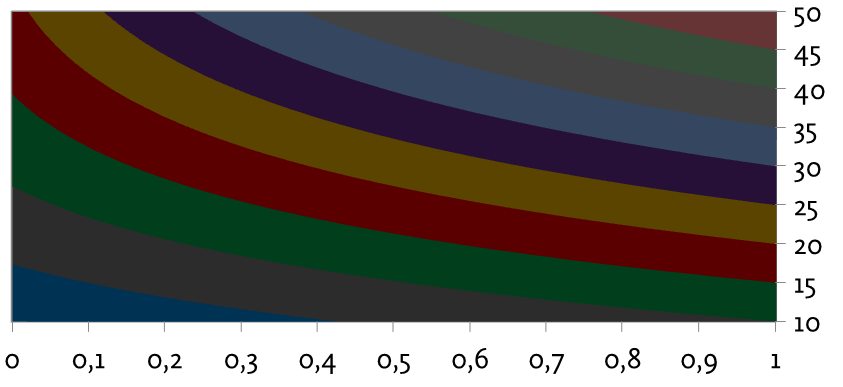 Minimal temperature:
sufficient air flow, maximize evaporation area
volatile liquid with low concentration in air (eg. Ethanol)
Fastest cooling:
Fast air flow
Minimise thermal capacity of the fridge (eg. Low outer pot)
Prediction of minimal temperature
51